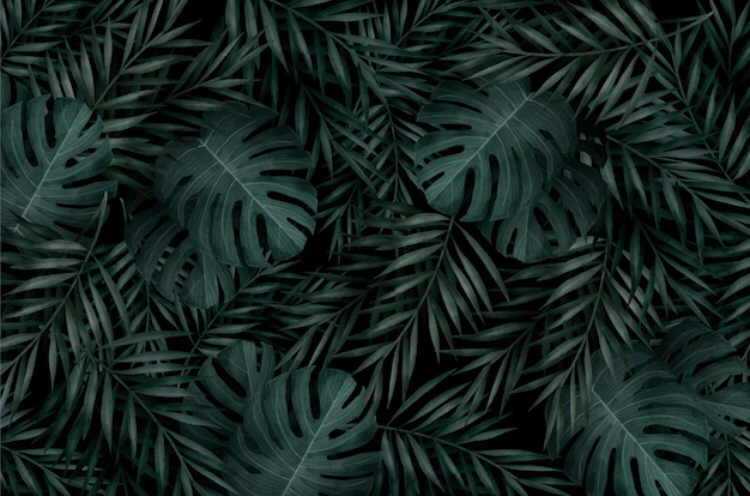 Самые ядовитые животные нашей планеты
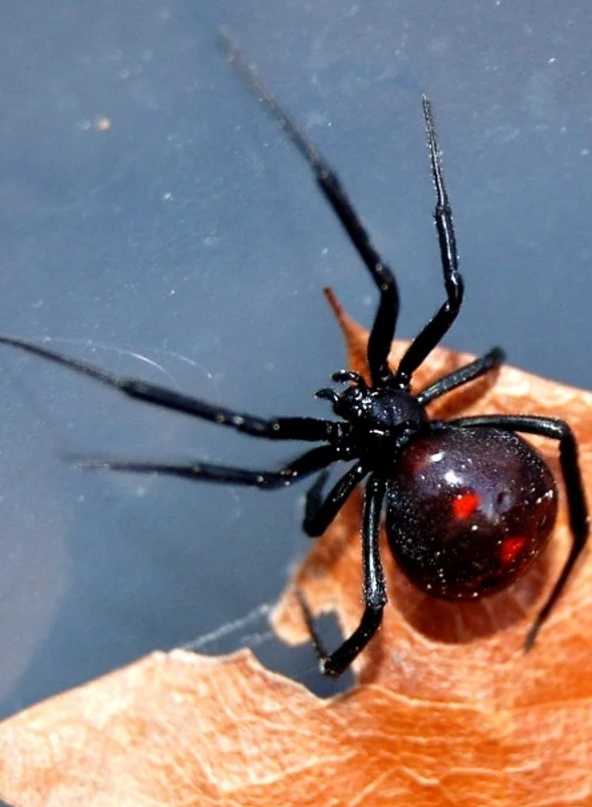 Консультант:Митрофанова Екатерина Владимировна
Учасники:Стрелкова Любовь (рук) 
Эваджанян Тамара


Школа 1505 8 «К»
План:
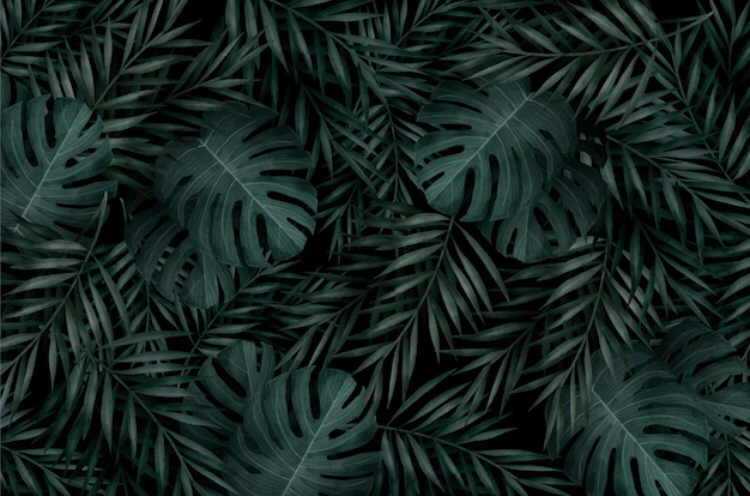 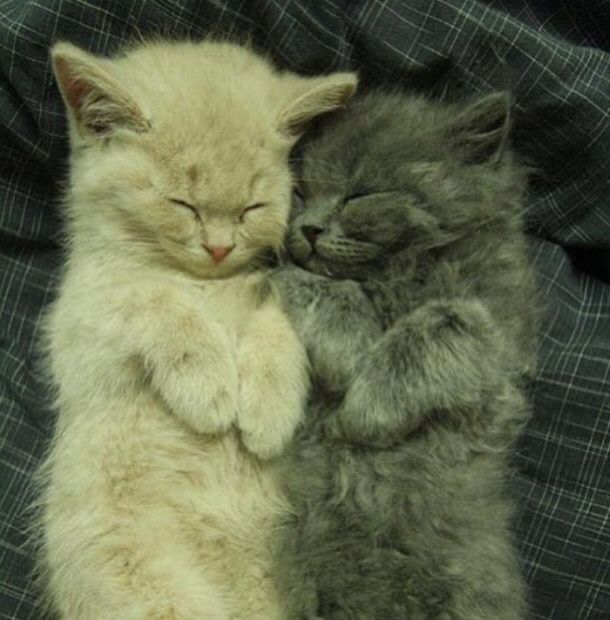 Актуальность
Цель
Задачи
План работы
Распределение обязанностей
6. Конечный продукт
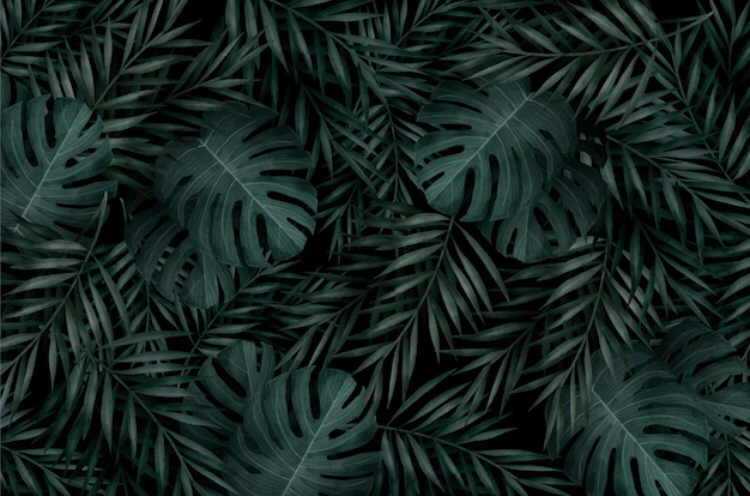 Актуальность:
В связи с тем, что в последнее время увеличилось количество укусов ядовитых животных, мы выбрали даннуютему, чтобы помочь ознакомить школьников с правилами оказания первой помощи.
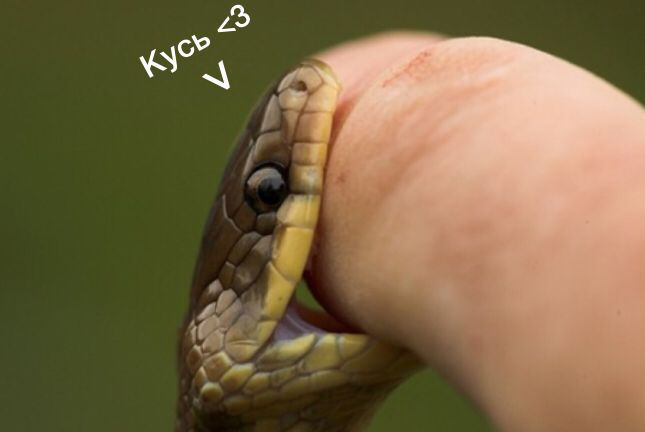 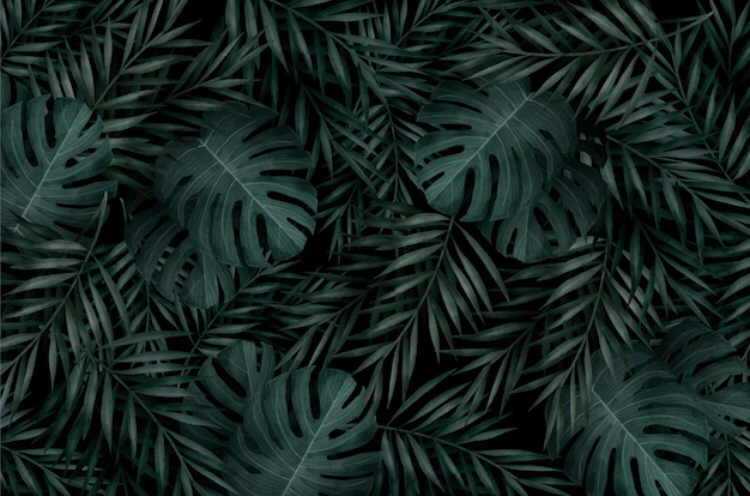 Цель:
Предупреждение об столкновении с ядовитыми животными.                 Рассказать о правилах оказания медицинской помощи после укуса.
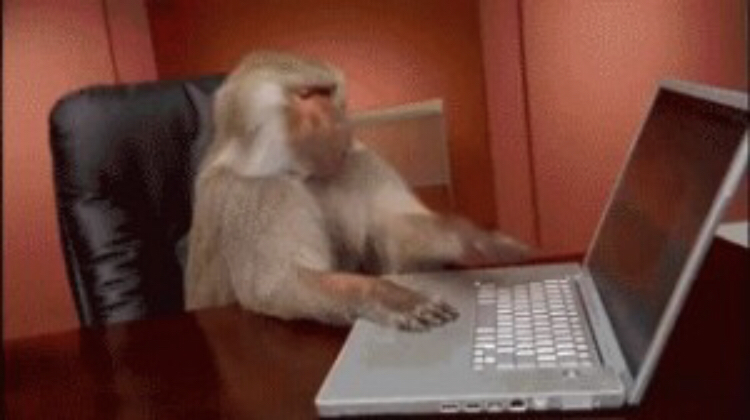 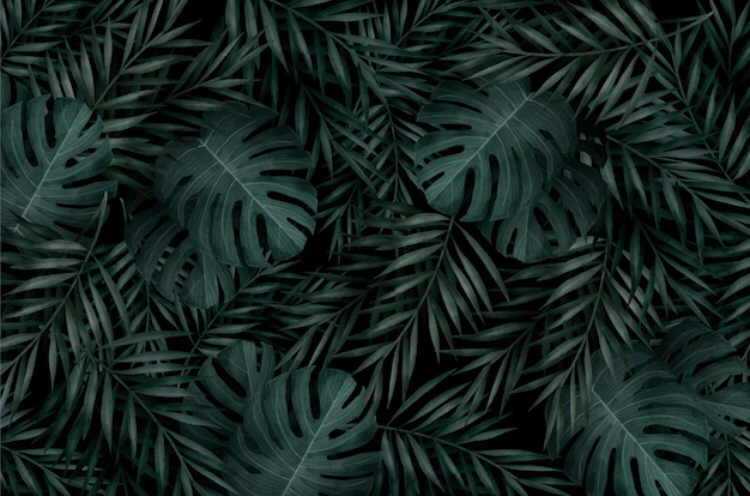 Задачи:
Изучение информационных материалов по данной теме
Разместить плакат по  технике безопасности в школе для ознакомления других учеников  «Как вести себя после укуса» 
Создать канал в телеграмм
Оценить свою работу
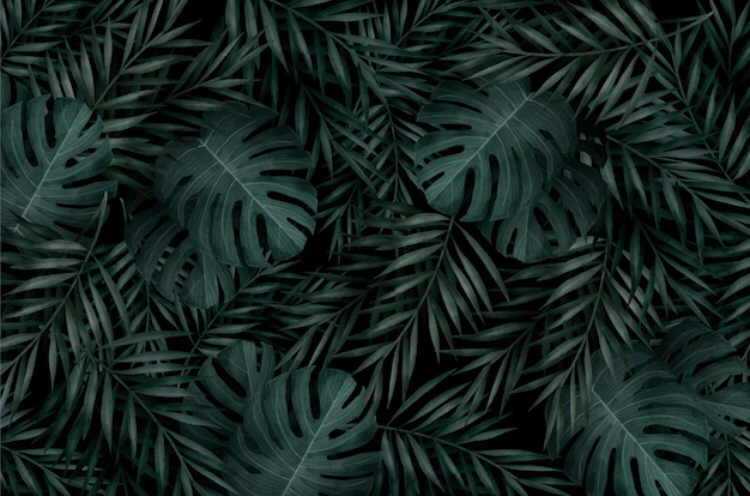 План работы:
10 по 20 сентября – выбор темы
22 сентября – выбор консультанта
23 – 14 октября – создание презентации
17 - 21 октября – предзащита
23 октября по 2 ноября – подготовка плаката
12 – 16 ноября – защита проекта
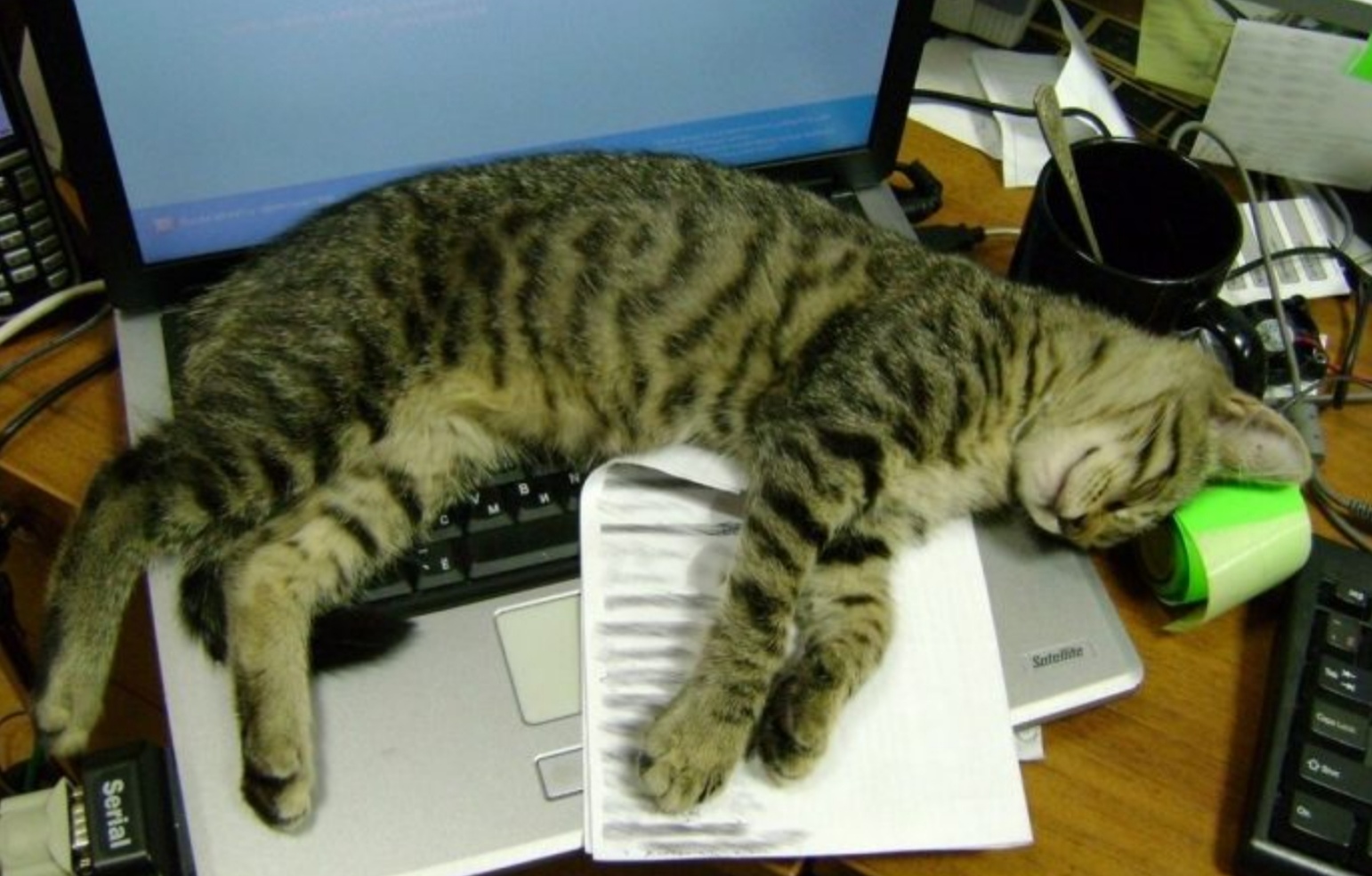 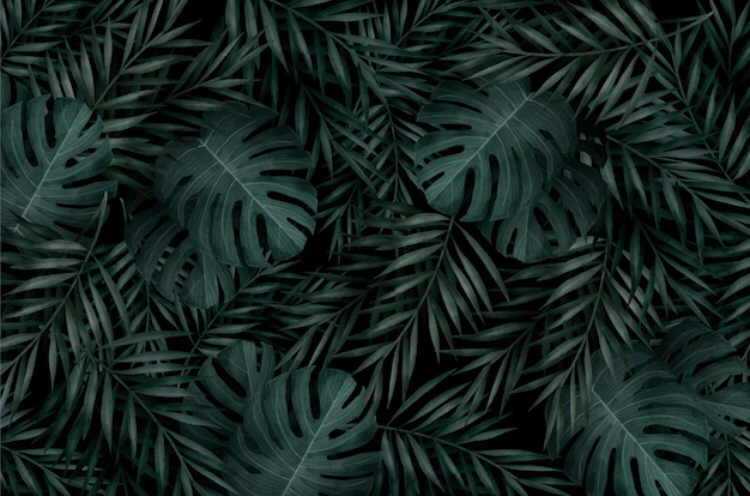 Обязанности в проекте:
Стрелкова Любовь – руководитель
Эваджанян Тамара - участник
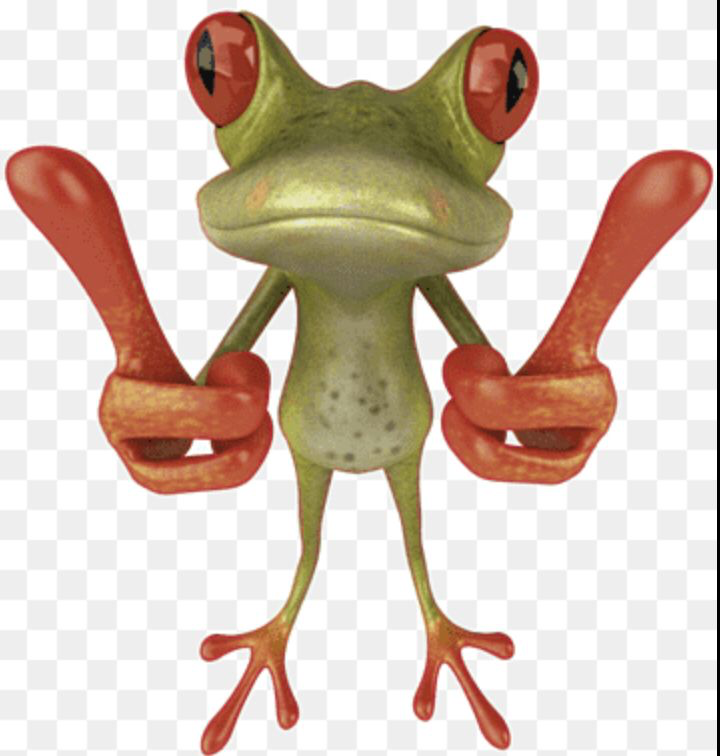 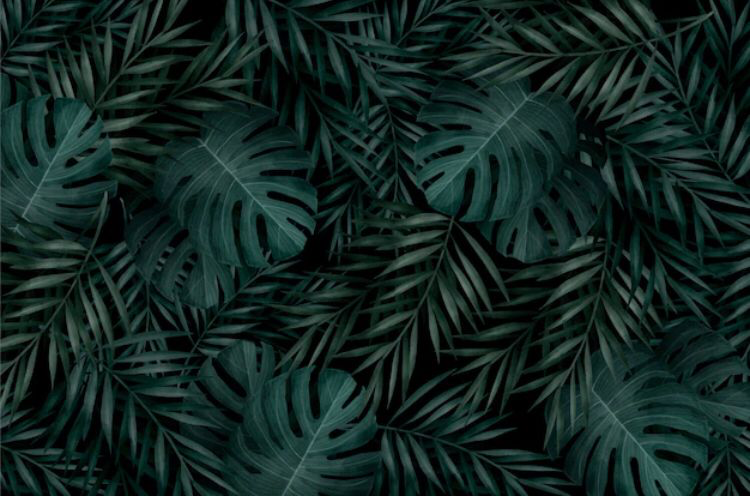 Продукт проекта:
Стенд «Как вести себя в походе»
Канал в телеграмм(где мы оценим интерес по числу подписчиков).
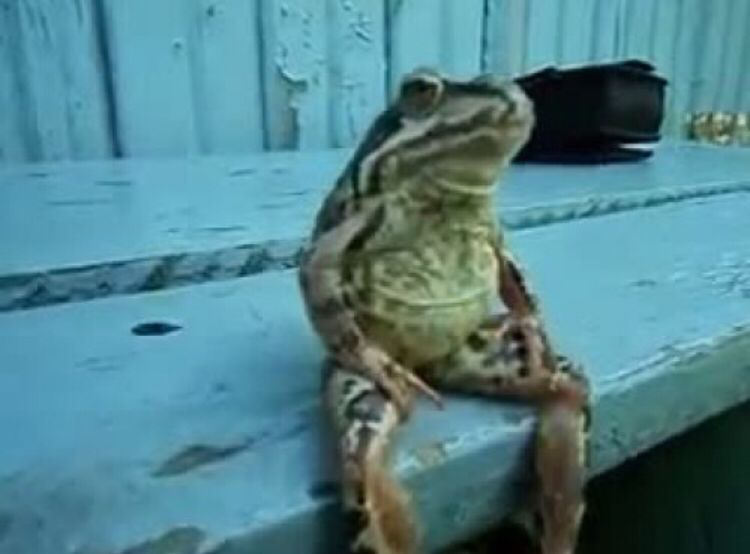 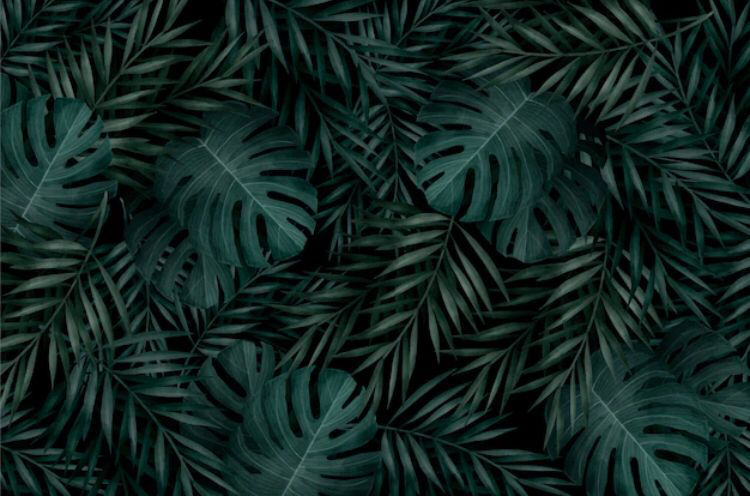 График работы
Выбор темы  -  с 19 сентября по 26 сентября
Выбор консультанта  -  с 2 октября по 5 октября
Создание проблемы проекта  -   с 6 октября по 8 октября
Создание актуальности проекта  -   с 9 октября по 11 октября
Создание цели проекта  -  С 9 октября по 11 октября
Обдумывание конечного продукта  -  с 25 октября по 7 ноября
Предзащита  -  20 ноября
Создание конечного продукта  -  30 ноября
Оценка нашей работы учениками и другими  -  с 1 по 8 декабря
Защита проекта  -  15 декабря
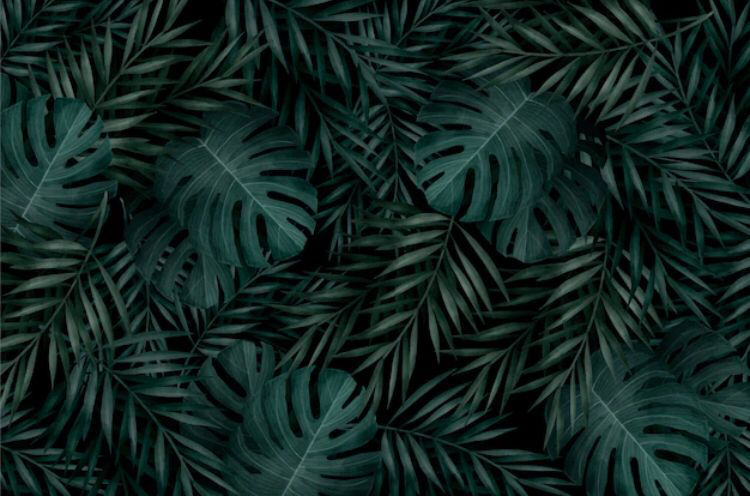 МЫ НАЧИНАЕМ НАШ РАССКАЗ
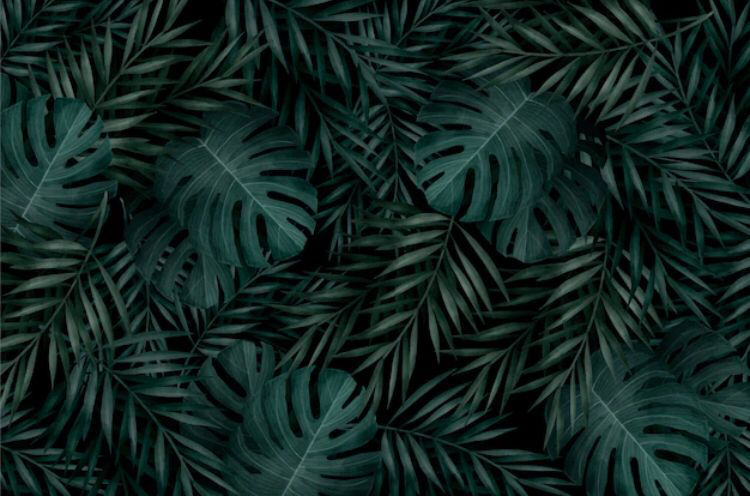 Признаки укуса ядовитых животных
Покраснение вокруг раны;
Боль;
Жжение;
Припухлость;
Чувствительность;
Гной, сочащийся из раны;
Лихорадка.
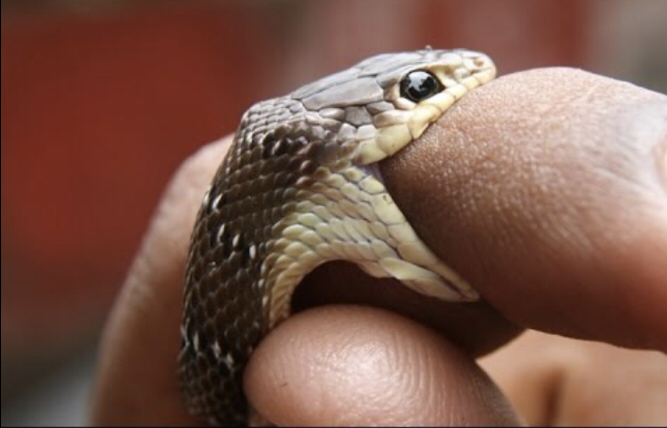 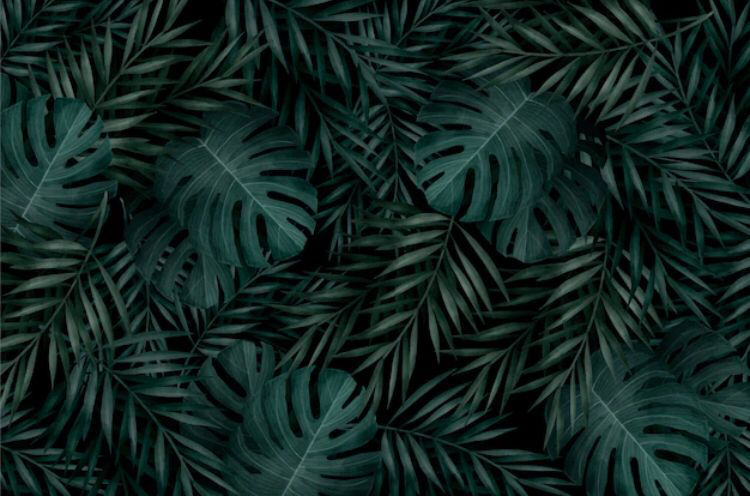 Первая помощь при укусе
Обездвижить пострадавшего
Дать обильное питьё
Сразу выдавить яд (категорически запрещено высасывать яд) 
Приложить холодный компресс (или бутылку с холодной водой) 
Срочно госпитализировать больного
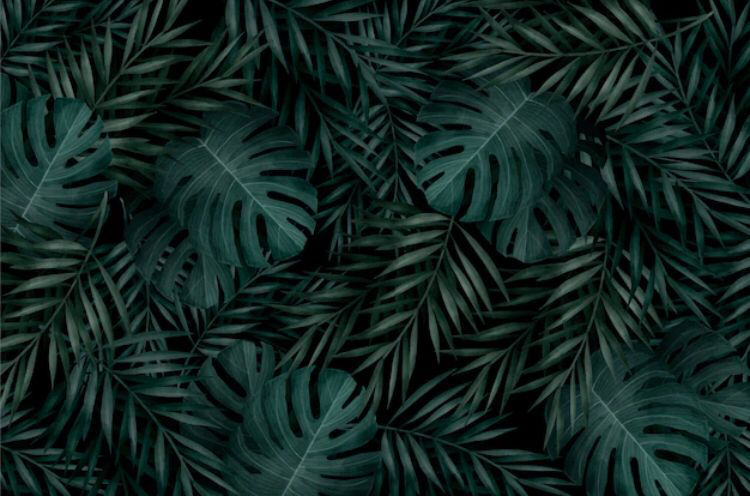 Получила такое имя из-за своей кубической формы. За последние 60 лет, эта симпатяга унесла около 6 тысяч жизней. Ее яд считается самым смертельным в мире, токсины поражают сердце, нервную систему и клетки кожи.
И, что еще хуже, все это сопровождается такой адской болью, что пострадавшие входят в состояние шока и либо тонут, либо умирают от остановки сердца. Если сразу обработать рану уксусом или раствором уксусной кислоты, у пострадавшего есть шансы. Кубомедузу можно встретить в морских водах Азии и Австралии.
Кубомедуза
Имеют глаза, очень схожие с нашими: с роговицей, хрусталиком и сетчаткой. Но что еще удивительнее, при наличии столь сложной аппаратуры глаза у кубомедуз постоянно расфокусированы. Дело в том, что вместо мозга у этого животного кольцо, обломляющее рот.
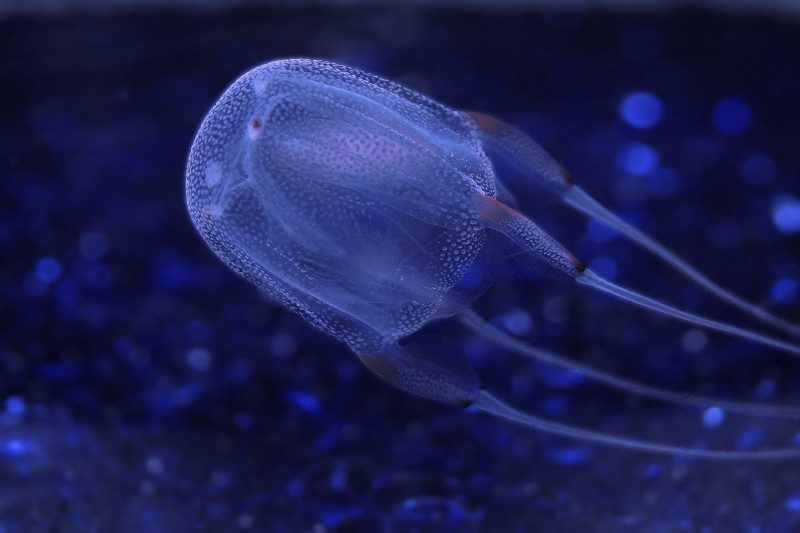 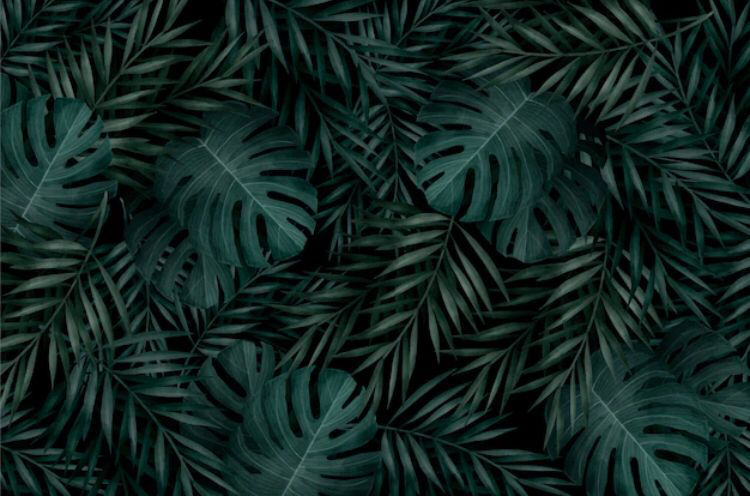 Королевская кобра
Королевская кобра  является самой длинной ядовитой змеей в мире, достигающей 5,6 метров в длину. Ophiophagus, дословно переводится как «едок змеи», поскольку она ест других змей.Один единственный укус этой смертельной змеи может легко убить человека. Она может убить даже взрослого азиатского слона в течение 3 часов, если животное укушено в уязвимой области, такой как хобот.
Обитает в тропических лесах Южной и Юго-Восточной Азии.
При встрече королевские кобры меряются ростом. Та, которая короче, пристыжено уползает.
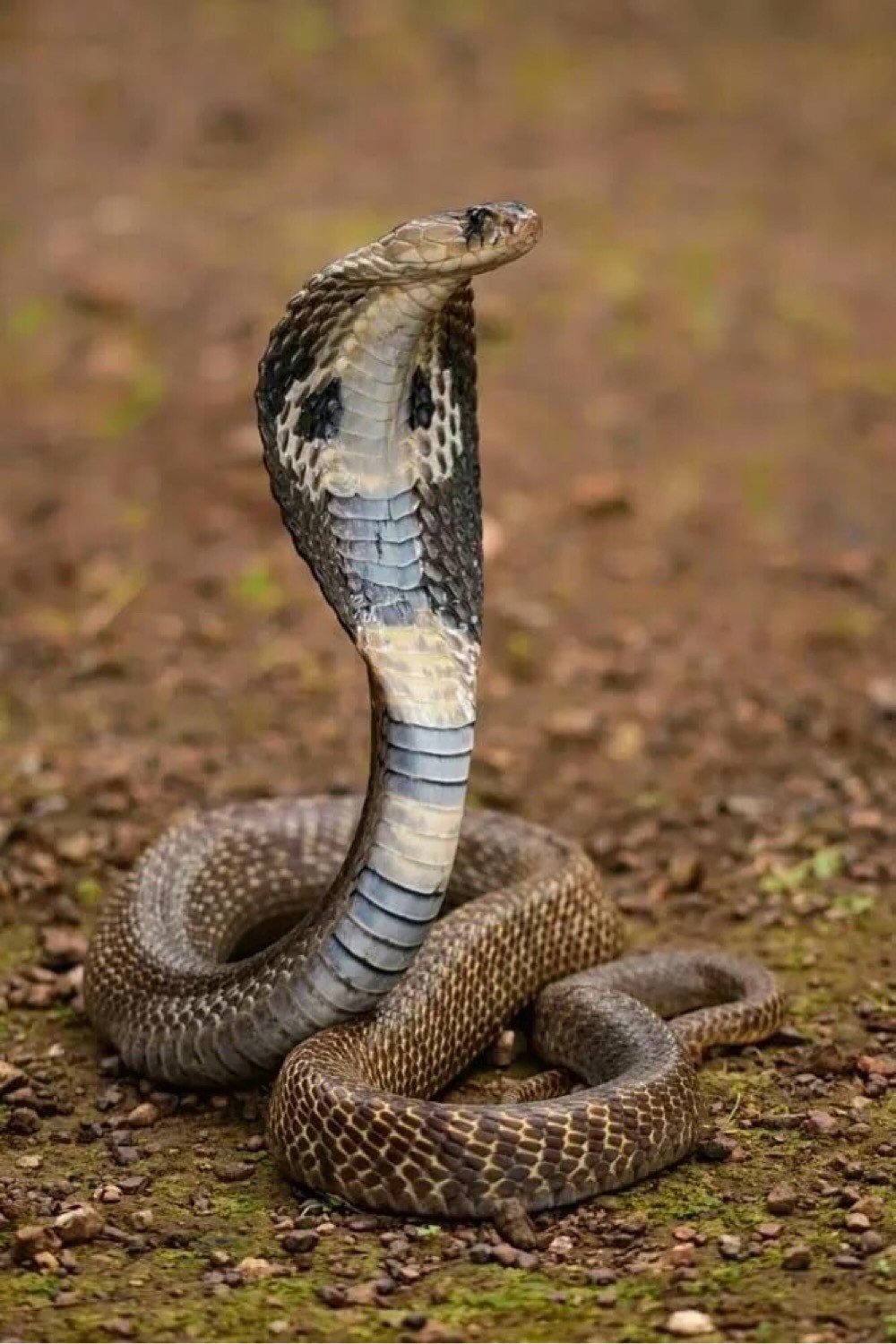 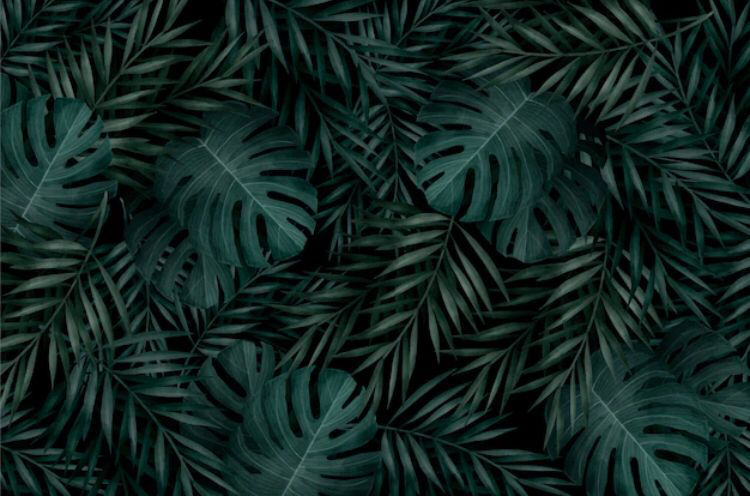 Скорпион Лейрус квинкестриатус
Лейрусы — очень опасный вид скорпионов, потому что его яд — сильный коктейль нейротоксинов, который вызывает интенсивную и невыносимую боль, затем лихорадку, сопровождаемую комой, конвульсиями, параличом и смертью. Лейрусы распространены в Северной Африке и на Ближнем Востоке.
Однажды был такой случай.

После укуса данным жителем одного человека, действие как раз происходило в Африканской Республике – гражданин просто забыл как его зовут! Что это? Неужели свойство его сока так стирает начисто всю память?

Не всё так просто! Врачи говорят, что у мужчины скорее всего просто произошёл апофактический шок, от чего тот забыл себя и потерялся в пространстве.
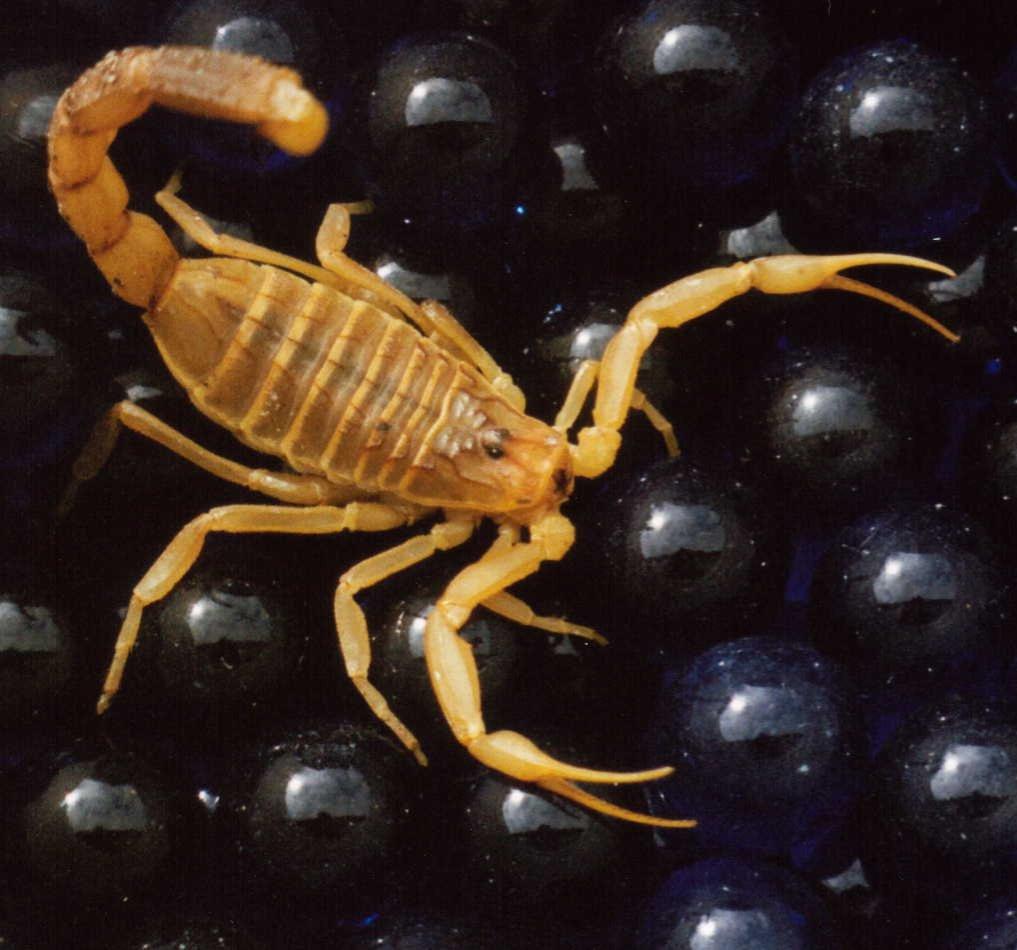 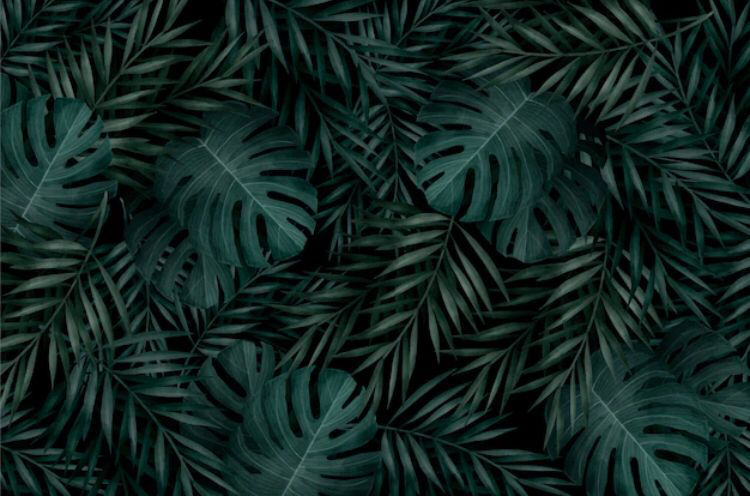 Рыба - камень
Возможно рыба-камень никогда не выиграет конкурс красоты, но она определенно получит приз «Самая ядовитая рыба». Яд вызывает такую невыносимую боль, что в поисках спасения от мучений, пострадавшие желают ампутации пораженного места. Считается, что укус рыбы-камня провоцирует наисильнейшую боль, известную человеку. Боль сопровождается шоком, параличом, и отмиранием ткани.
Обитает такая рыба на Барьерных рифах
Интересной чертой рыбы камня является то, что она долгое время может выдержать вне воды. Результаты многих наблюдений и исследований поразили. Рыба камень может выдержать без водяного покрытия около 20 часоов. Рацион питания рыбы камня не слишком разнообразный.
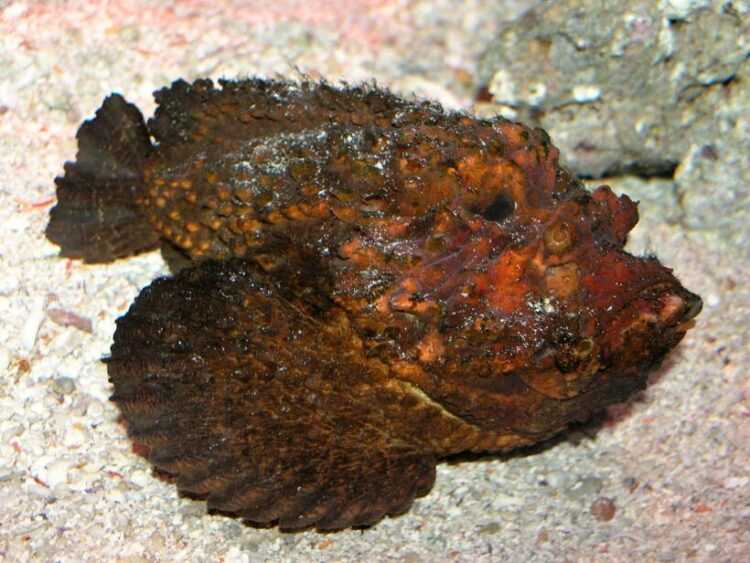 Южнорусский тарантул
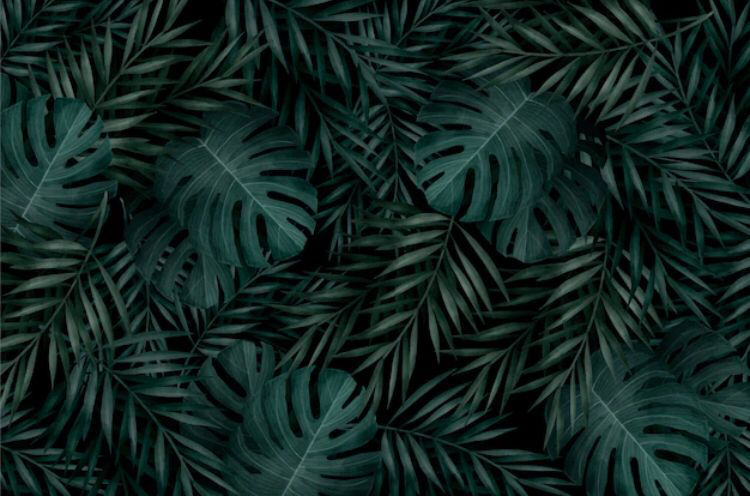 Один из крупнейших пауков в Европе, самый крупный — в Центральной Европе и на Украине. Размер тела до 4 см, с ногами до 7 см. Вес тела от 2,6 до 7 граммов. Верхняя сторона тела окрашена пестро, бока светлые, верхняя сторона брюшка черная. Тело покрыто серыми и белыми волосками разной длины, поэтому выглядит мохнатым. На головогруди рисунок из темных полос, радиально отходящих от центра.
Он большую часть времени прячется в норе. При этом хищник резко выпрыгивает из укрытия, когда приближается добыча. Чаще всего он убивает жертву с одного укуса, но в редких случаях может атаковать повторно. Южнорусский тарантул определяет расположение своей добычи по ее тени. Благодаря этому паука можно легко выманить наружу.
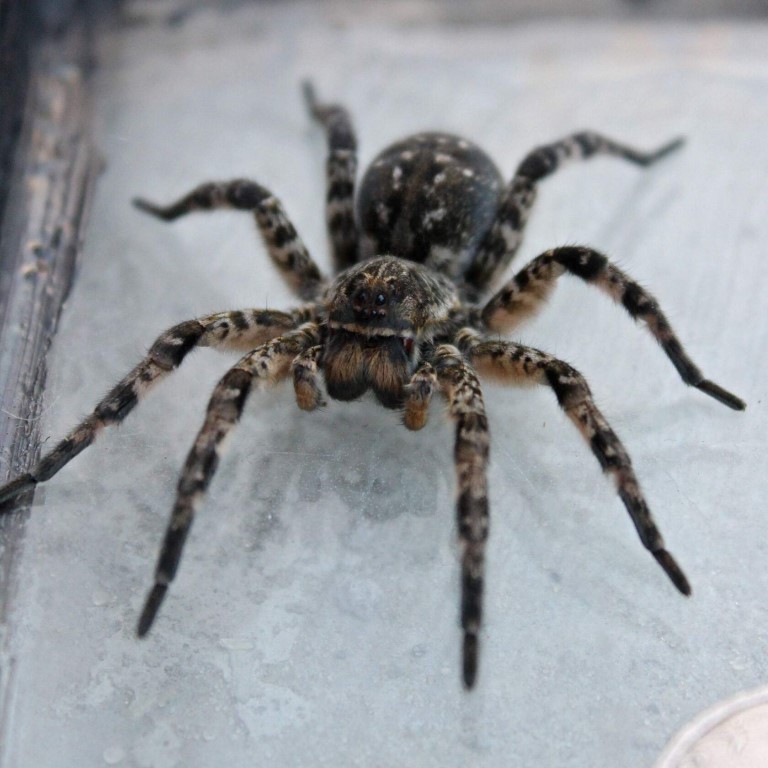 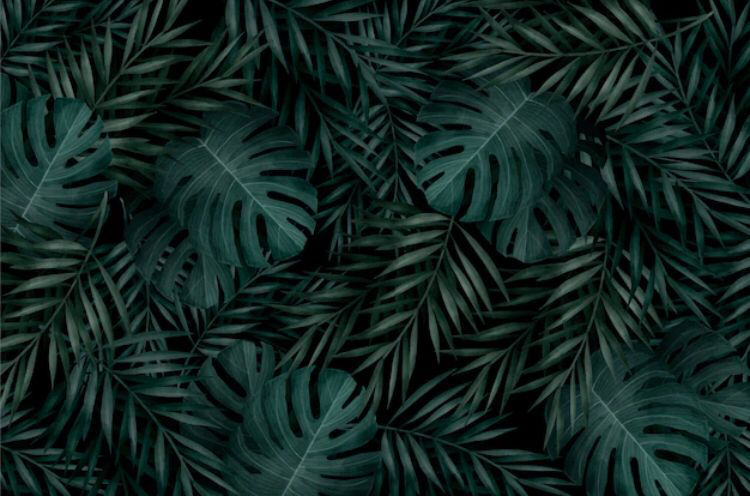 Паук чёрная вдова
Пауки-самки вдовы обычно темно-коричневого либо блестящего черного цвета. Взрослые особи имеют красные или оранжевые песочные часики на брюшной поверхности (нижней стороне) живота. У некоторых видов бывает лишь пара красных пятен или вообще нет маркировки.
Обитает на всём воздушном шаре.
Это интересно! В 1600-х годах люди южной Европы танцевали и бредили, будучи укушенными разновидностью Черной Вдовы. Говорят, что движения ослабляли болезненные симптомы. Их ритмические перемещения были в последствии названы танцем «тарантелла», в честь итальянского региона Таранто.
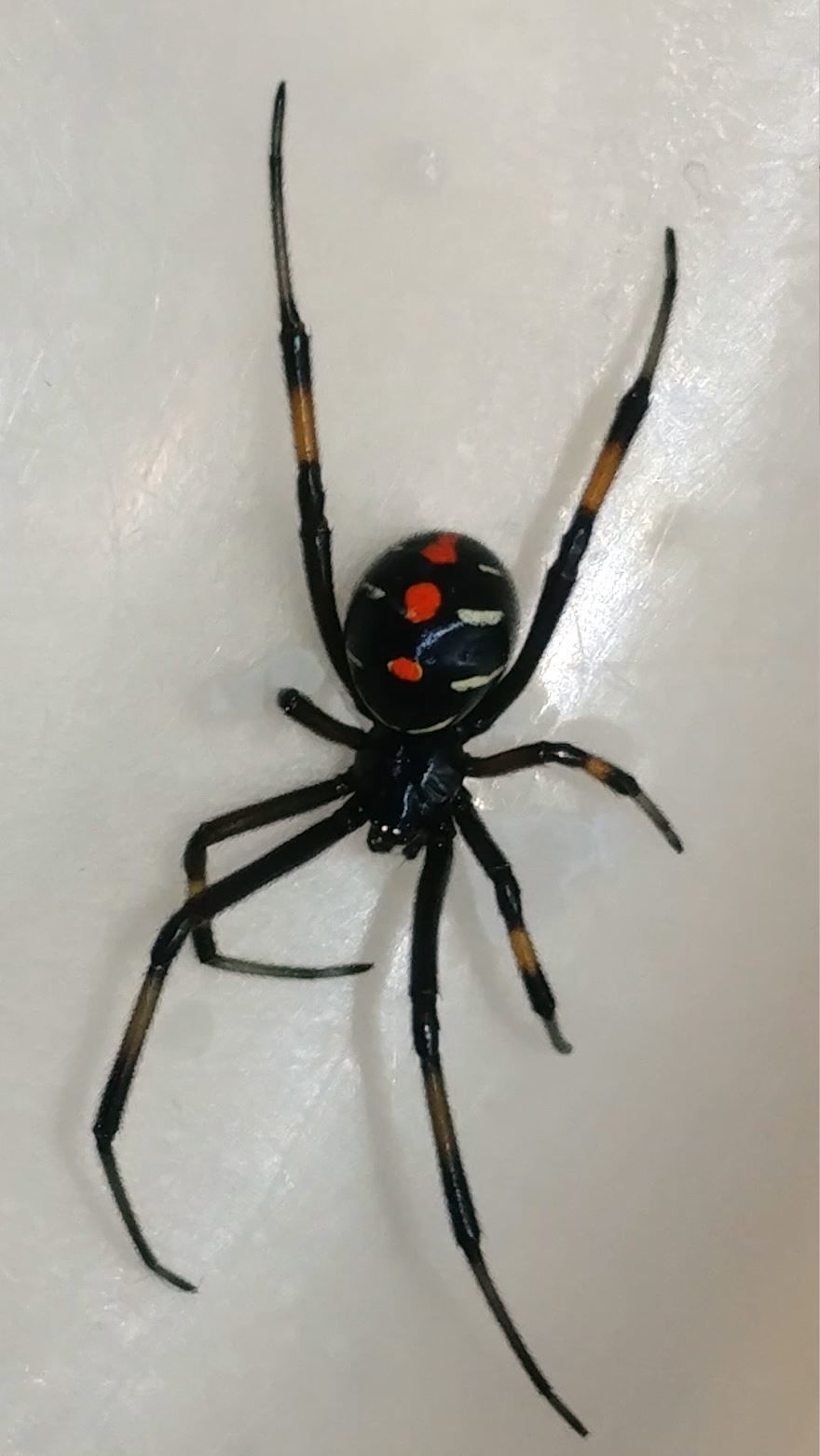 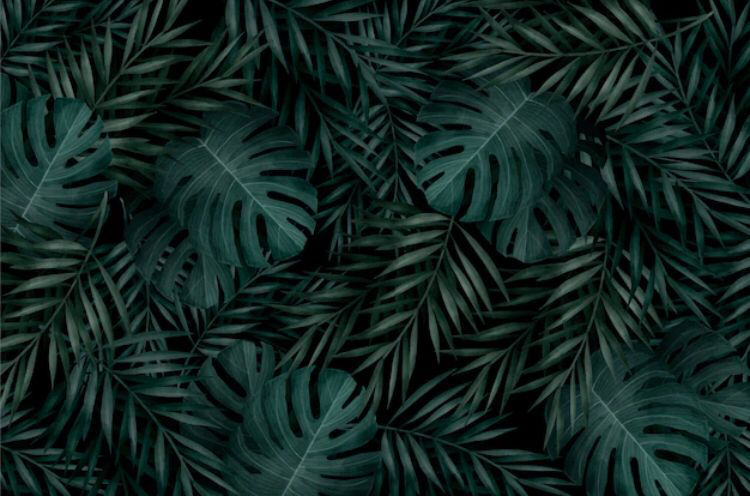 Источники
Энциклопедия «Ядовитые животные» Н. В.Чебышев И.А. Вальцева
Интернет 
https://11gkb.by/patsientam/sovety/ukusy-zmej-kleshchej-sobak-i-drugikh-zhivotnykh
https://bugaga-ru.turbopages.org/turbo/bugaga.ru/s/interesting/1146764613-top-25-samye-yadovitye-zhivotnye-na-zemle.html.
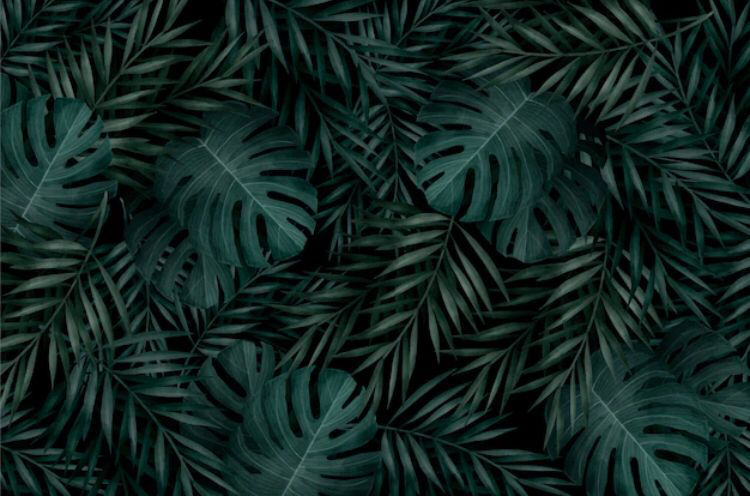 Наши критерии оценивания
ценка 5
Все участники  проекта принимали участие в его создании. Все задачи выполнены. Проект был актуален, полезен, осуществлена интересная презентация и подача информации. 
Оценка 4
Все участники принимали участие в создании проекта. Все задачи выполнены. Проект был актуален, но призентация не понравилась слушателям. 
Оценка 3
Не все участники проекта принимали участие. Задачи не до конца выполнены. Проект был не особенно полезен. 
Оценка 2
Проект не выполнен.
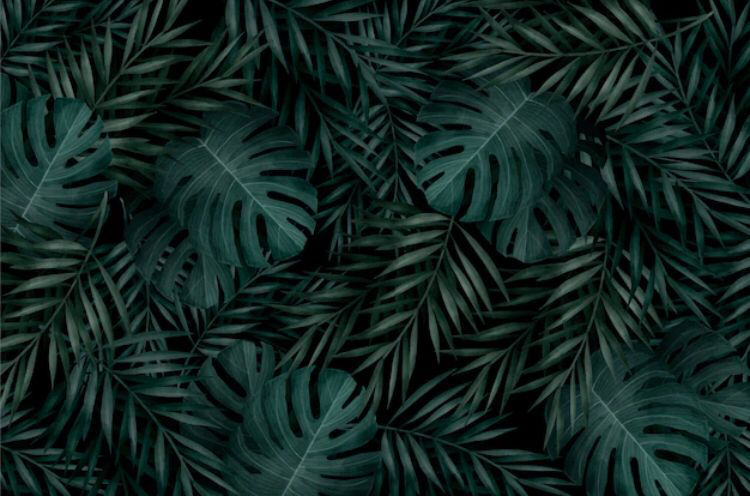 Наш конечный готовый продукт
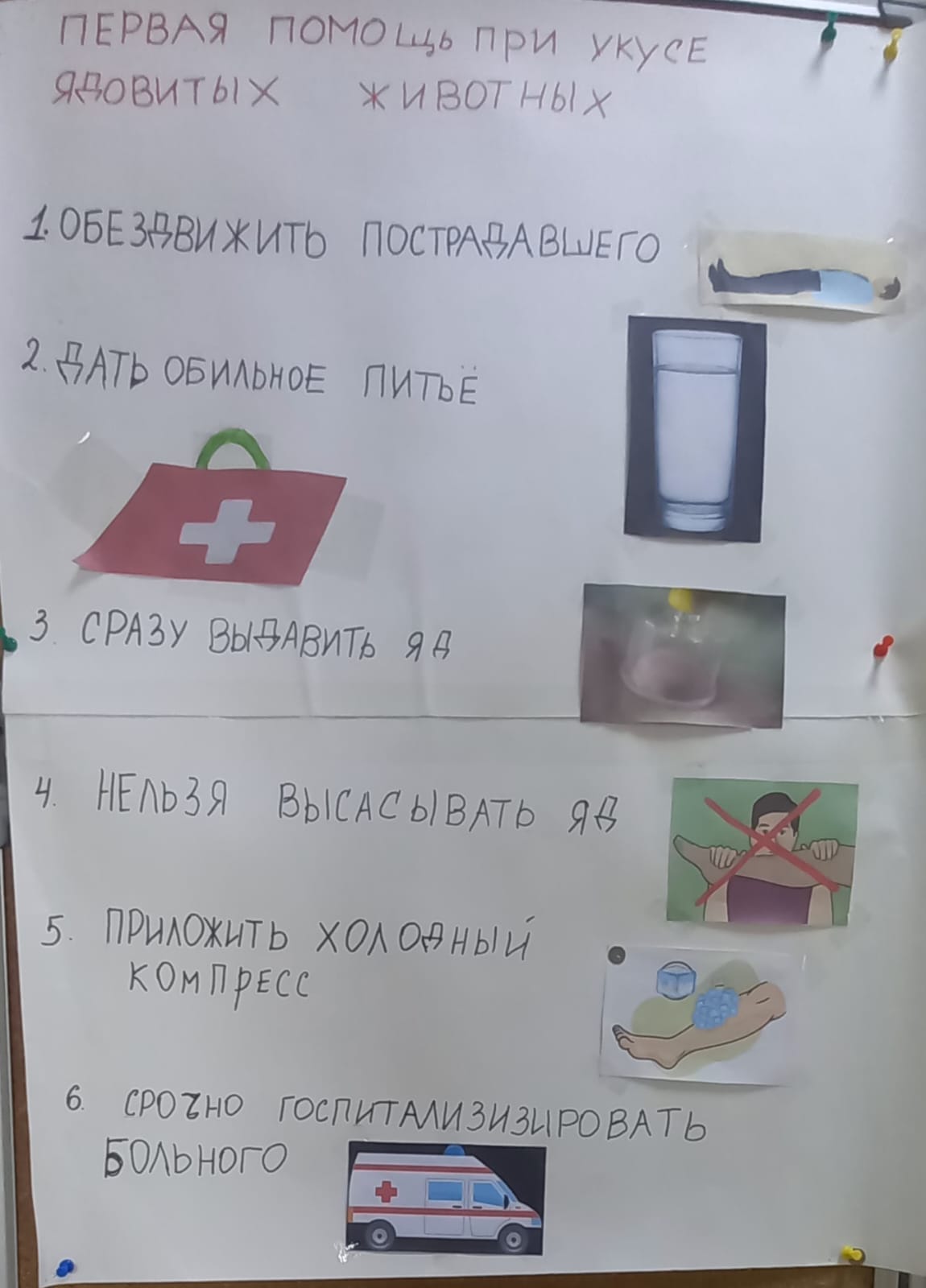 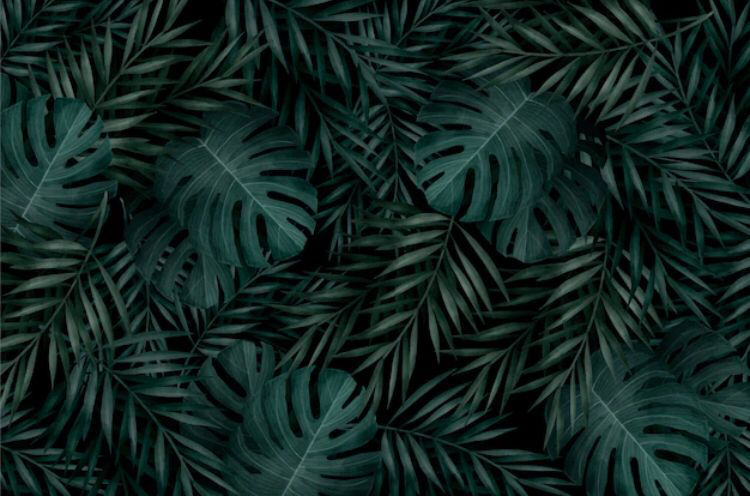 Оценка нашего проекта с точки зрения других людей
В нашем тг канале:
133 подписчиков
Проведя опрос мы выяснили:
Что 93% людей считают  наш телеграмм полезным, интересным и актуальным (остальные 7% посчитали наш канал недостаточно интересным)
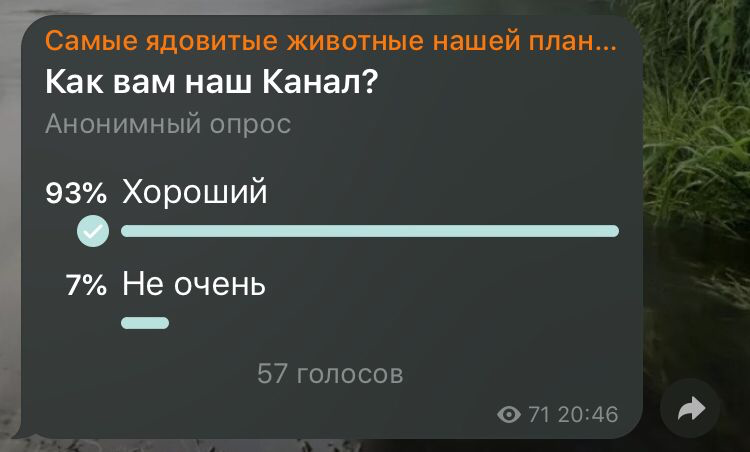 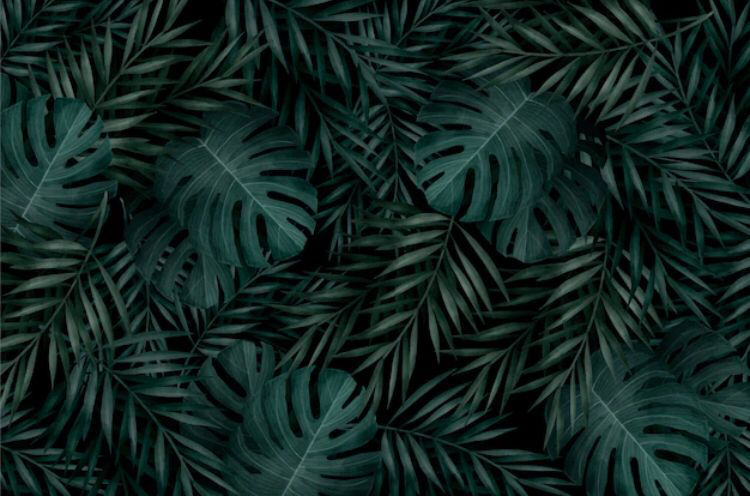 QR-код  на наш телеграмм канал
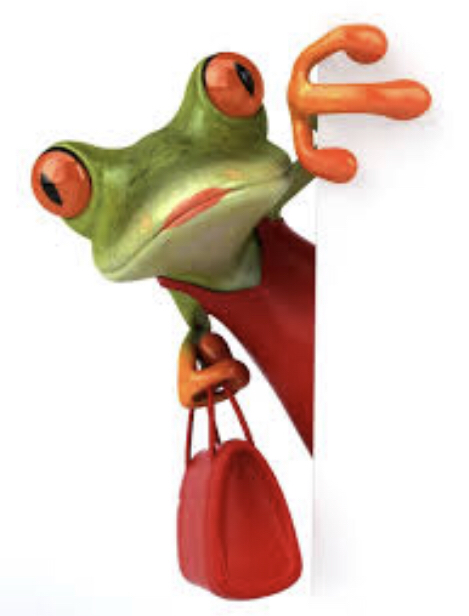 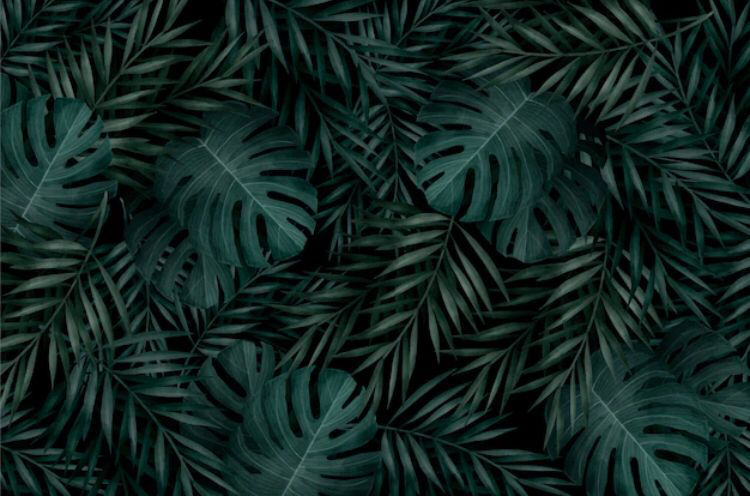 Наши итоги
С НАШЕЙ ТОЧКИ ЗРЕНИЯ ВСЕ ЦЕЛИ И ЗАДАЧИ ВЫПОЛНЕНЫ 
МЫ СПРАВИЛИСЬ НА 5+
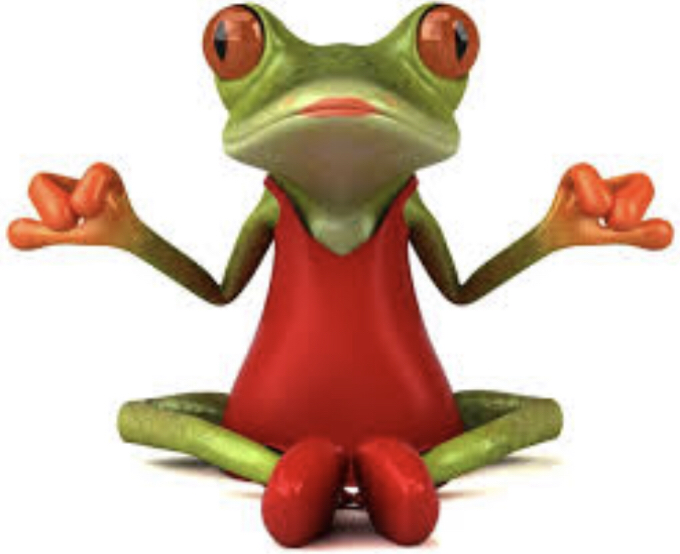 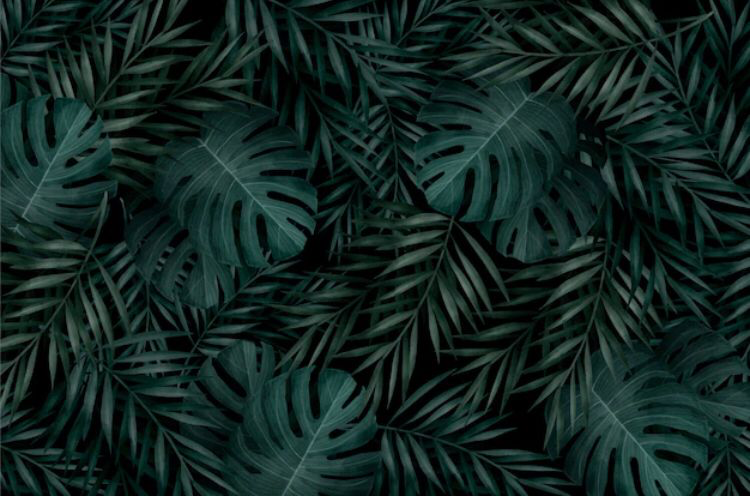 Спасибо за внимание
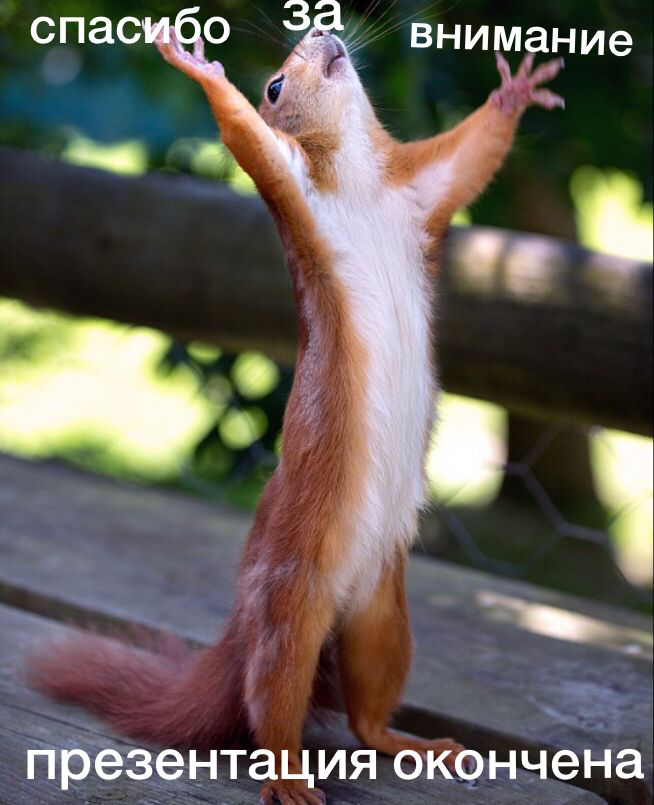